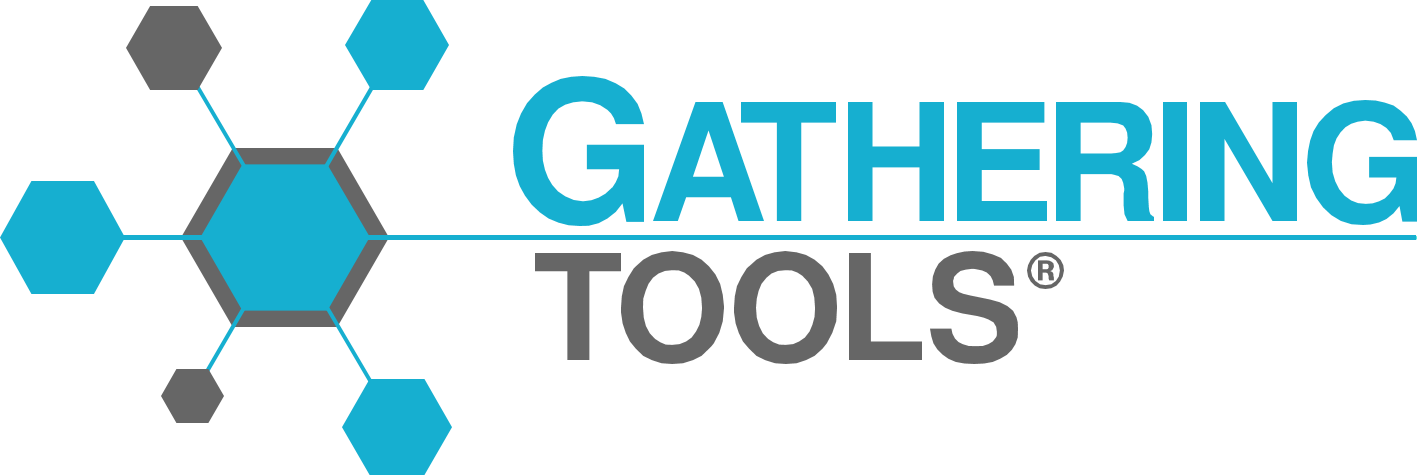 INSTALLING A LICENSE KEY
SOMMAIRE
1
3
2
WHERE TO GO?
HOW DO I STOP THE INSTANCE SERVICE?
HOW DO I ACCESS THE LICENSE ORDER?
HOW DO I RESTART THE INSTANCE?
4
HOW DO I ASSIGN THE INSTANCES?
5
GO TO GTADMIN
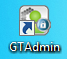 Open GTAdmin
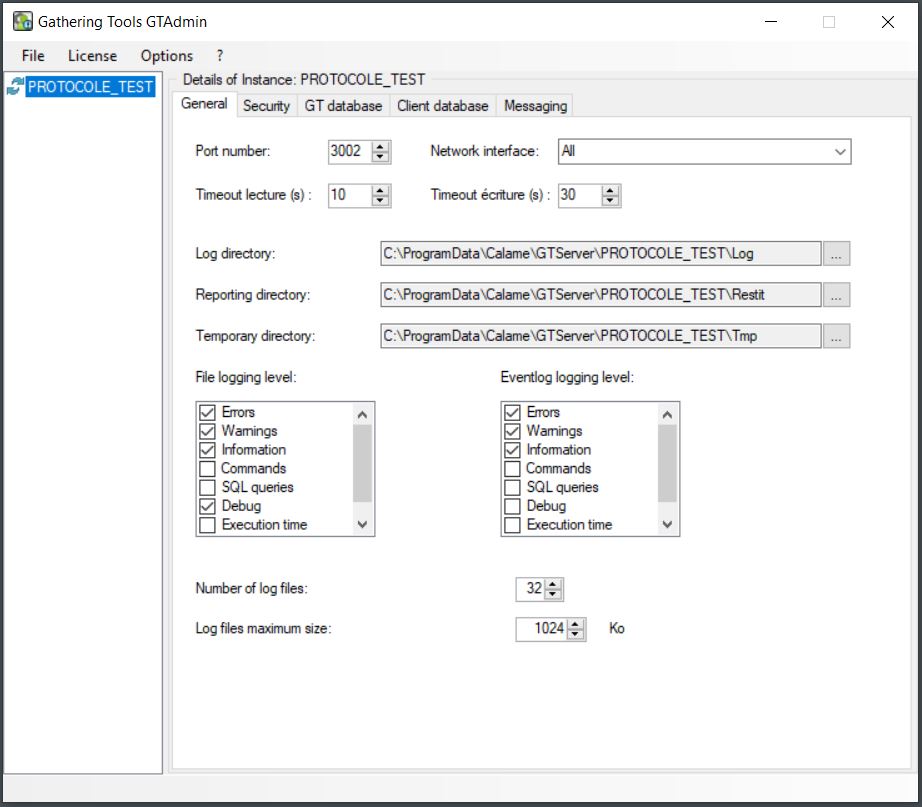 The instance is in service (recognizable by its 2 circular green arrows)
IN GTADMIN STOP THE INSTANCE SERVICE
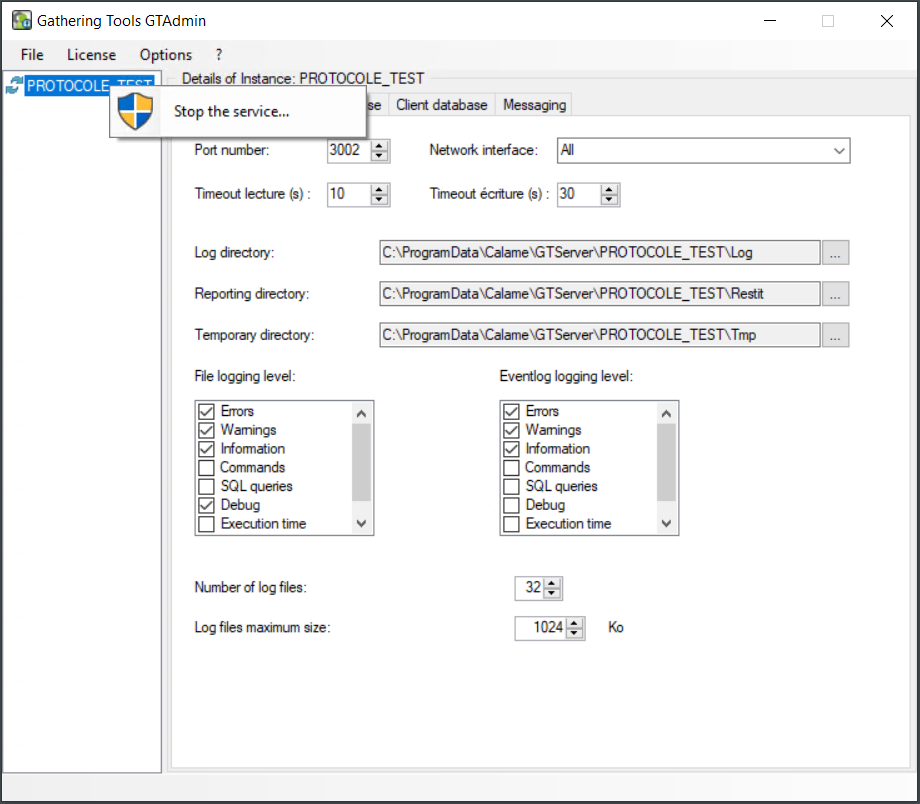 Right-click
Stop the service 
      on the instance
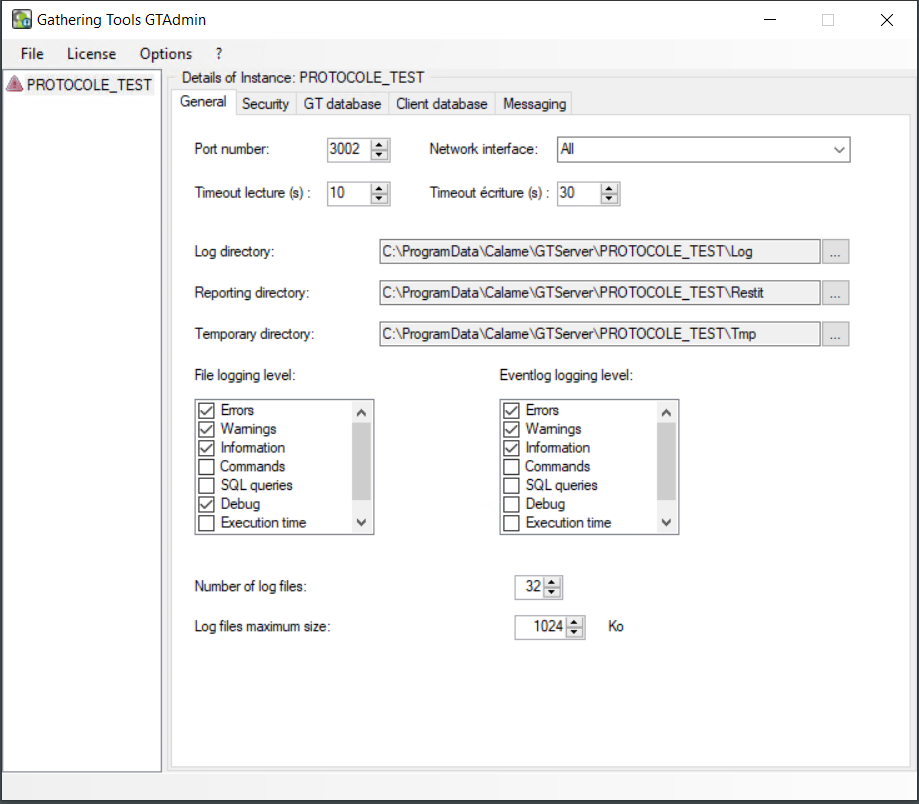 Arrows disappear to make way for a panel
   red

   The instance is then stopped
IN GTADMIN ACCESS THE LICENSE COMMAND
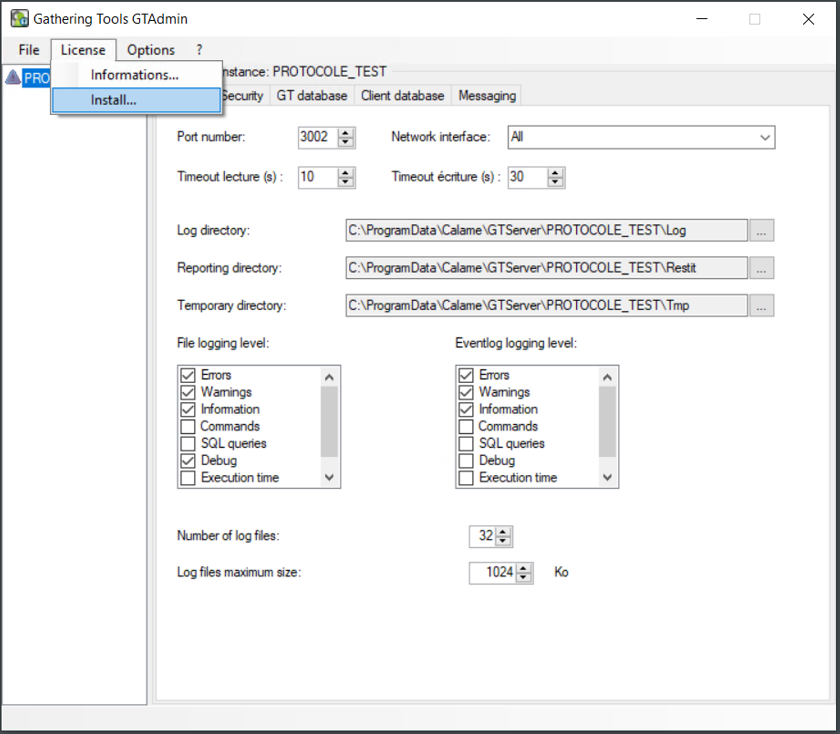 click on "Install"
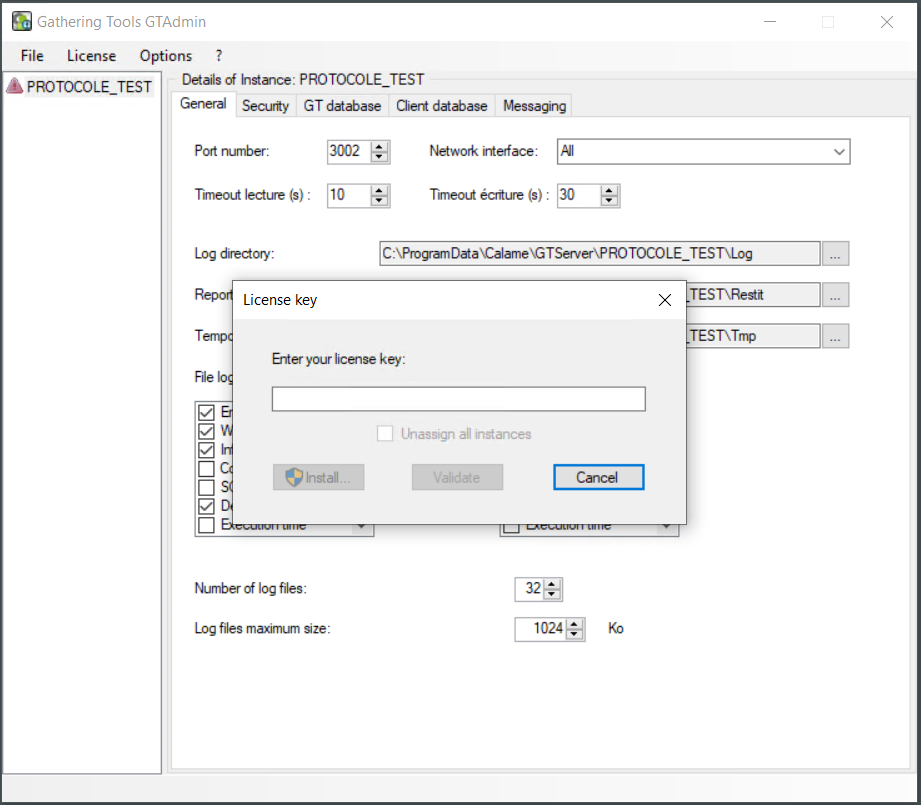 A window appears
IN GTADMIN ACCESS THE LICENSE COMMAND
Support has sent you an installation key

In our demonstration :

CALAME-DEMONSTRATIONMB-28/09/2021-T- 01

Name of your company- instance- date of creation- type of key- number of the key

Yours will be in this format:

XXX-SERV1PROD1TEST1-28/09/2021-D-01
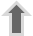 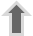 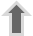 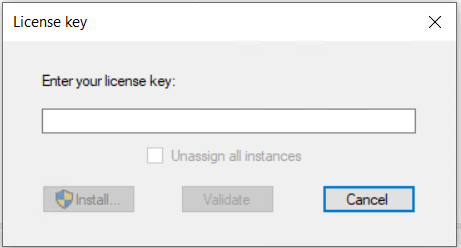 In the enter your window
 license key
1. AVEC LE BOUTON VALIDER
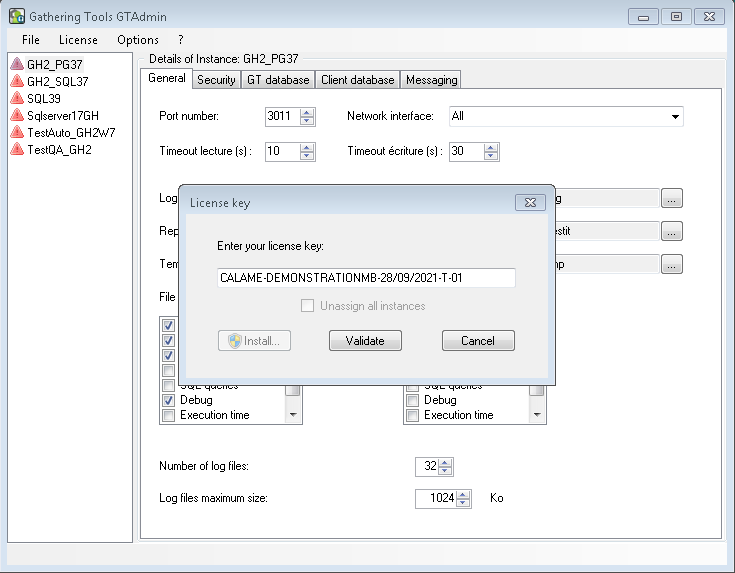 Enter the new license key
Click on the "Validate" button
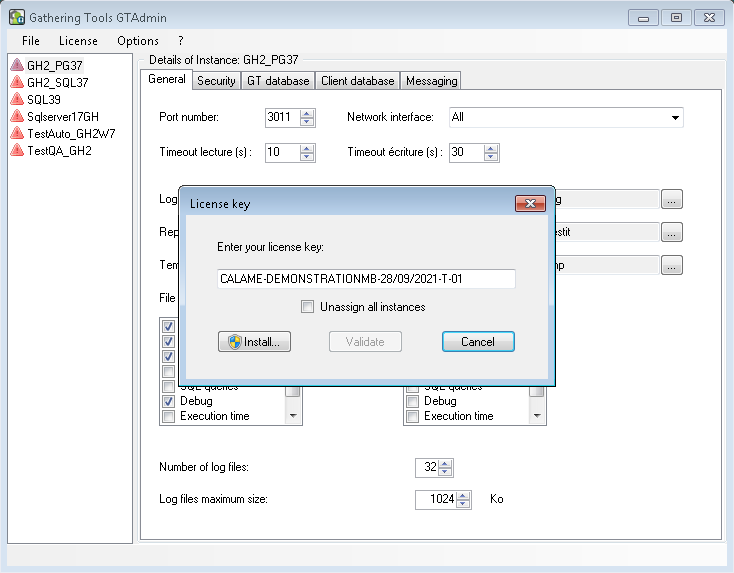 Then click on "Install"
2. SI UN BOUTON GÉNÉRER REMPLACE LE BOUTON VALIDER
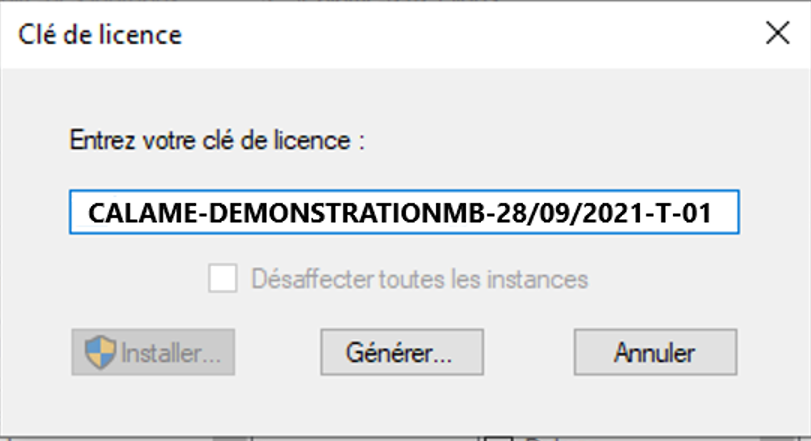 Close the dialog box with the message informing of the connection failure.
Enter the license key received from support 
Click on the "Generate" button
The text proposed in the text box starting with (----- BEGIN GTLIC DATA1 TO SEND ----- ) of the panel is to be sent in an email to the support (support@gathering-tools.com).
In return, the support sends you an email containing a new text starting with (----- BEGIN GTLIC DATA2 RECV -----)
The support return text is to be entered in the next panel of the configuration wizard. 
Click on the "Validate" button 
Then continue the installation by clicking the Install button in the previous box requesting the license key
AFFECTER LES INSTANCES
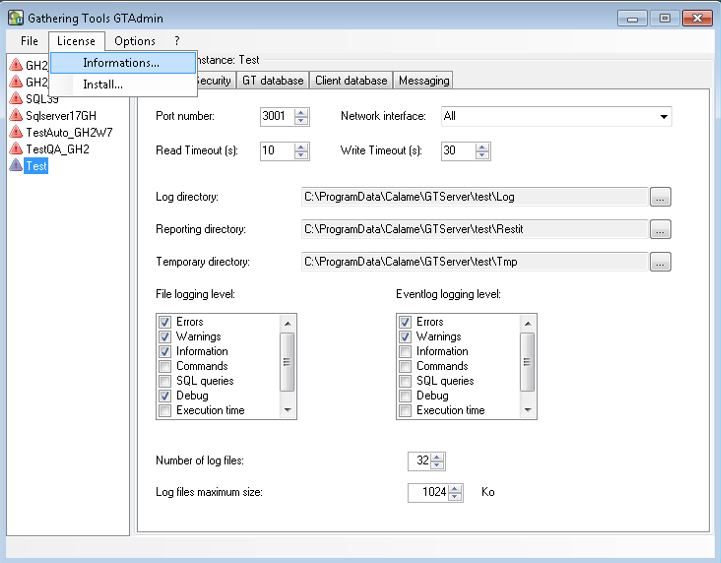 Once the license key is installed, go to the "License/Information..." menu
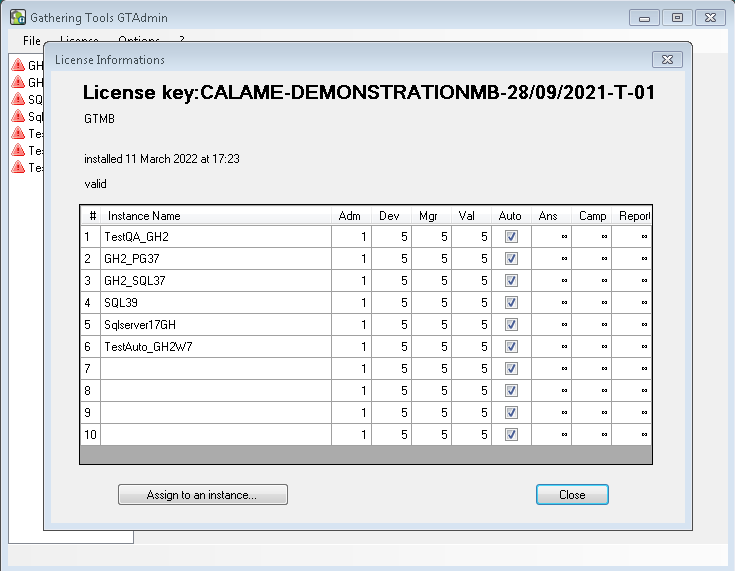 This box allows you to associate the instances declared in GTAdmin with the instance numbers of the license key and to view the characteristics of each instance license (number of administrators, developers, automation licenses, managers and validators)
AFFECTER LES INSTANCES
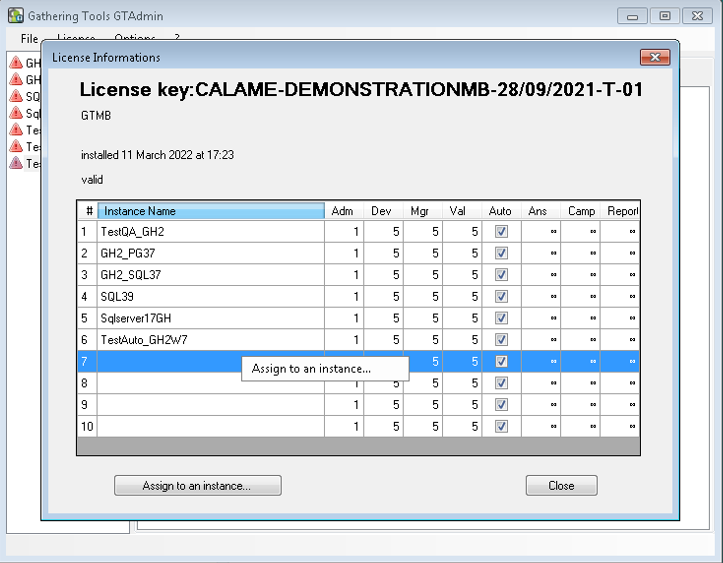 Select an instance number of the key (the line appears in blue)

Assign to an instance
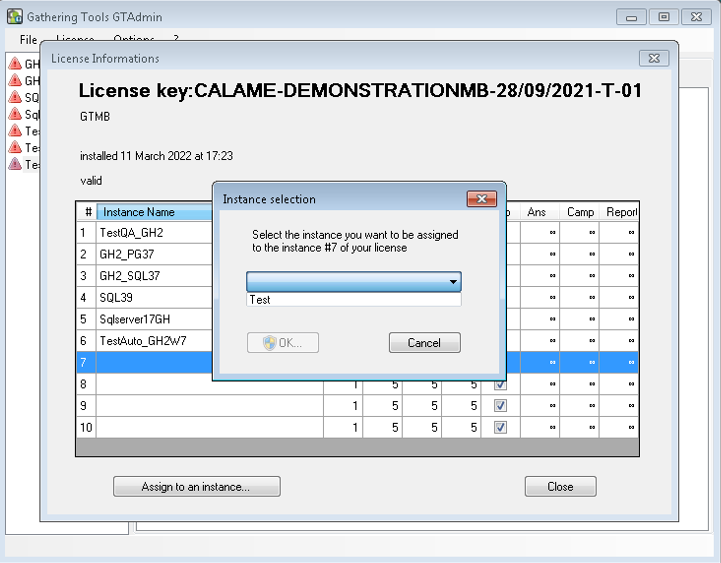 Click on "Assign to an instance...“

A dialog box allows you to assign this key instance number to an instance declared in GTAdmin
AFFECTER LES INSTANCES
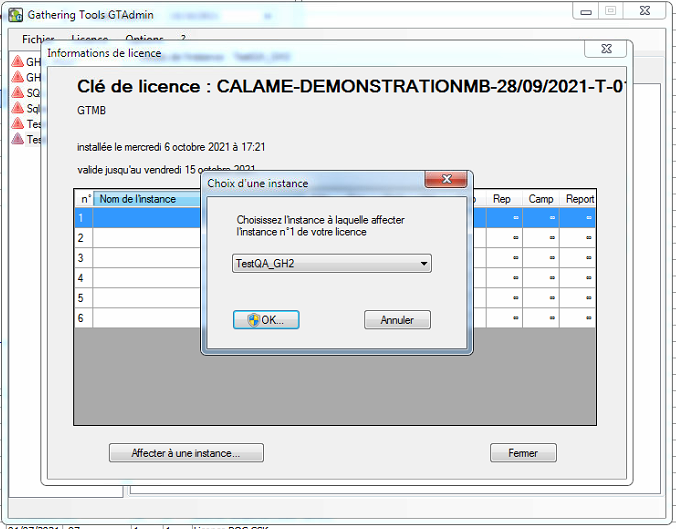 Select the key instance from the drop-down menu 

Click on "OK"
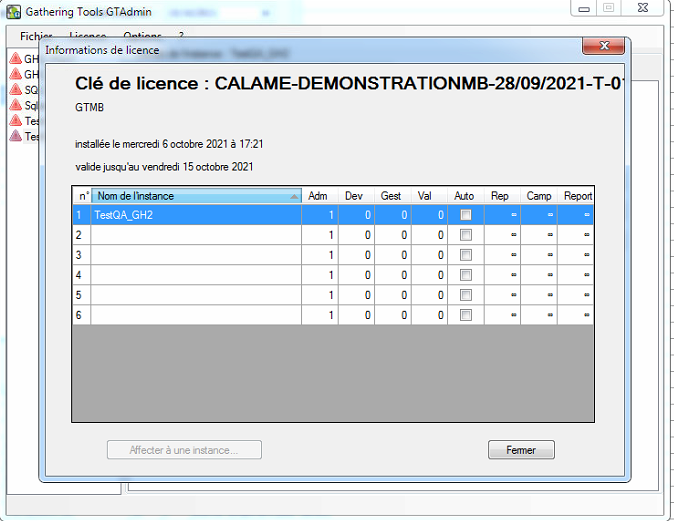 Your instance appears in the "Instance Name" field

Click on "Close"
DANS GTADMIN REDÉMARRER L'INSTANCE
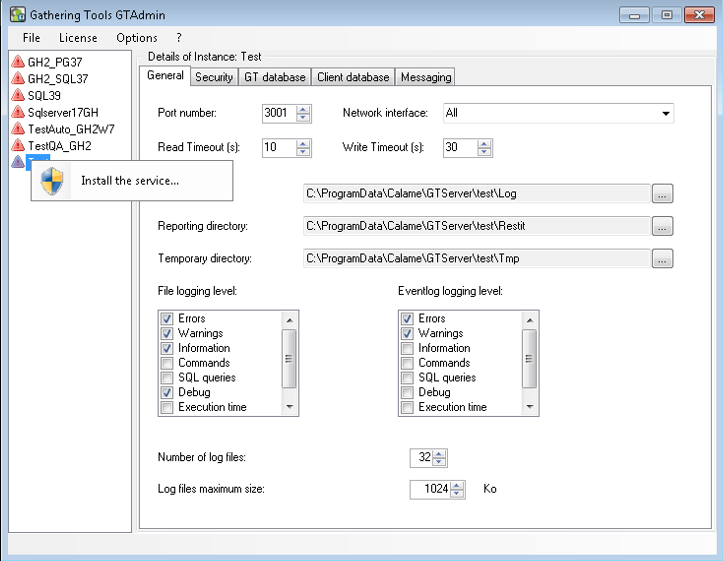 Right-click the instance
Start the service
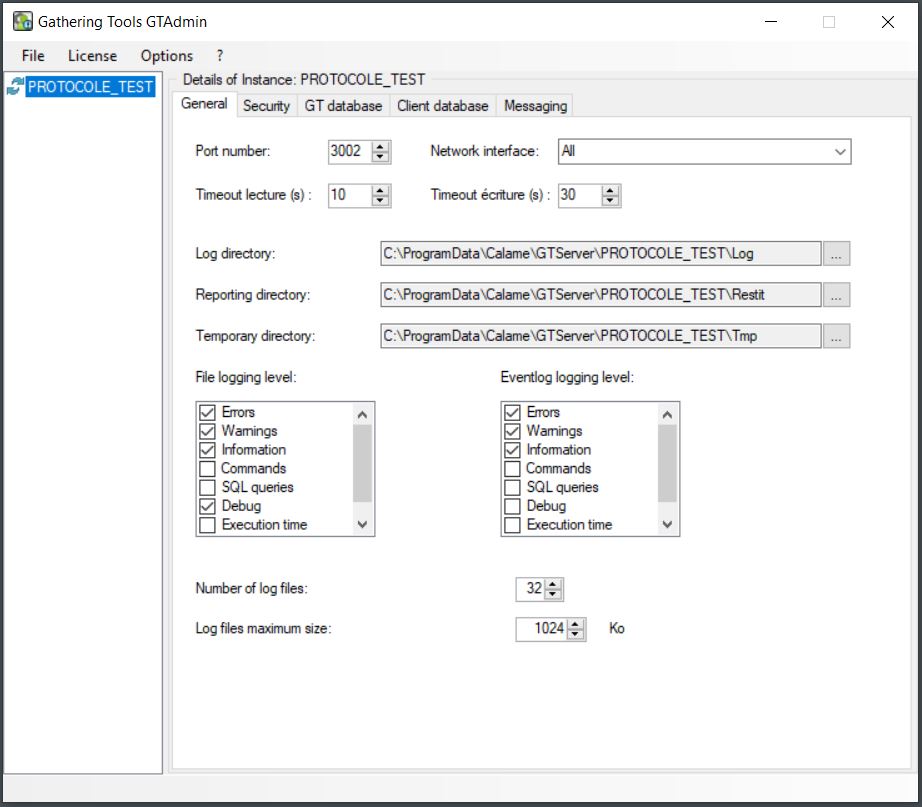 The instance is in service (recognizable by its 2 circular green arrows)